Audit Quality Issues and Audit Quality Indicators
April 26, 2019
Agenda
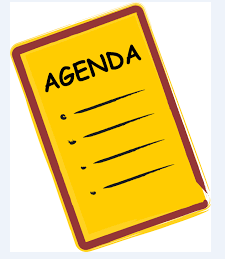 Changes for the profession
Development with respect to Attest function globally
Challenges
Capital market and regulatory coordinators
Quality Issues – Firm and engagement level
Audit quality Indicators – PCAOB
Quality Review Board (QRB)
Recommendations
Future of audit
April 2019
2
Changes for the profession
Quality

Expectation GAAP

Conflicts

Choice 

Skepticism
Source: Competition & Market Authorities (CMA)
Statutory audit Market report Oct 2018
April 2019
3
Development with respect to Attest function globally
April 2019
4
The International Forum of Independent Audit Regulators (IFIAR)
Established in 2006

IFIAR comprises independent audit regulators from 55 Jurisdictions representing Africa, North America, South America, Asia, Oceania and Europe. 

IFIAR is associated with (a) Besel Committee of banking supervision, (b) European Commission, (c) Financial stability board, (d) International Association of Insurance supervisors, (e) International organization of securities commissions, (f) Public Interest oversight Board and (g) The world bank, etc.
Source: Competition & Market Authorities (CMA)
Statutory audit Market report Oct 2018
April 2019
5
Areas requiring Attention
Skepticism
Making Sound judgements
Challenging management
Choice and Switching
The long term resilience of the sector and
Incentives between audited companies, audit firms and investors
Principle v/s rule based standards
Non-GAAP measures
Relevance of financial statement
Source: Competition & Market Authorities (CMA)
Statutory audit Market report Oct 2018
April 2019
6
Changes in Capital market participants and coordination between regulators
Pension funds

Sovereign funds

Regulatory co-ordinations
        - International organization of security commission (ISCO)
        - IFIAR
        - Country regulators 
       
Regulatory oversite on independence auditor

Reforming the accounting and regulatory bodies (IFAC, IAASB, FASB, IASB)
Source: International Forum of Independent Audit Regulators (IFIAR)
Survey of inspection report2017(released in March 2018)
April 2019
7
International Standards on Quality Control (ISQC1)
This International Standard on Quality Control (ISQC) deals with a firm’s responsibilities to design, implement and operate a system of quality management for audits or reviews of financial statements, or other assurance or related services engagements


This ISQC applies to all firms performing audits or reviews of financial statements, or other assurance or related services engagements.
Source: International Forum of Independent Audit Regulators (IFIAR)
Survey of inspection report2017(released in March 2018)
April 2019
8
Quality Issues
Firm level:
Independence and Ethical Requirements

Failure to maintain independence due to existence of financial relationships including failure to appropriately address those circumstances as impairments of the Firm’s independence

Failure to appropriately consider applicable firm or partner rotation rules

Failure to monitor effectively Firm staff and partner personal independence

Failure to consider and evaluate non-audit and/or audit-related services provided to issuer
Source: International Forum of Independent Audit Regulators (IFIAR)
Survey of inspection report2017(released in March 2018)
April 2019
9
Quality Issues
Failure to implement a reliable system for tracking business relationships, audit firm financial interests, and corporate family trees, and/or failure to keep the related information up to date - New in 2017

Failure to communicate to the audit committee certain relationships that, in the firm's professional judgment, bear on independence 

Failure to maintain independence due to an individual on the audit engagement entering into an employment relationship with the former audit client

Failure to maintain independence due to a business relationship that existed during the professional engagement period.
Source: International Forum of Independent Audit Regulators (IFIAR)
Survey of inspection report2017(released in March 2018)
April 2019
10
Quality Issues
Firm level:
Human Resources

Compliance with the firm training and learning plan 

Evaluation of audit quality as part of partner performance evaluations and admissions 

Impact of audit quality deficiencies in partner remuneration and assignments

Assignment of engagement team 

Healthy Skepticism
Source: International Forum of Independent Audit Regulators (IFIAR)
Survey of inspection report2017(released in March 2018)
April 2019
11
Quality Issues
Firm level:
Monitoring

Failures in the area of root cause analysis / remedial actions 

Failure to identify audit performance issues when performing internal inspections in order to effectively monitor audit quality and respond to possible systemic deficiencies concerning the performance of audits

Failure to effectively design and implement pre-issuance reviews to monitor the effectiveness of the remedial actions
Source: International Forum of Independent Audit Regulators (IFIAR)
Survey of inspection report2017(released in March 2018)
April 2019
12
Quality Issues
Engagement level:
 Engagement Performance
Insufficient depth / extent of engagement quality control review (EQCR) – New in 2017

Failure to establish and/or implement policies and procedures for sufficient, timely engagement supervision and review - New in 2017

Audit methodology and guidance 

Consultations
Source: International Forum of Independent Audit Regulators (IFIAR)
Survey of inspection report2017(released in March 2018)
April 2019
13
Quality Issues
Engagement Performance (Contd.)
Failure to perform a timely EQCR, although required by firm or other applicable policies - New in 2017

Failure to establish policies and procedures for EQCR that provides an objective evaluation of the significant judgements made by the engagement team
Source: International Forum of Independent Audit Regulators (IFIAR)
Survey of inspection report2017(released in March 2018)
April 2019
14
Quality Issues
Areas where most findings were noted
Source: International Forum of Independent Audit Regulators (IFIAR)
Survey of inspection report2017(released in March 2018)
April 2019
15
Quality Issues
Source: International Forum of Independent Audit Regulators (IFIAR)
Survey of inspection report2017(released in March 2018)
April 2019
16
Quality Issues
Source: International Forum of Independent Audit Regulators (IFIAR)
Survey of inspection report2017(released in March 2018)
April 2019
17
Quality Issues
Source: International Forum of Independent Audit Regulators (IFIAR)
Survey of inspection report2017(released in March 2018)
April 2019
18
Quality Issues
Source: International Forum of Independent Audit Regulators (IFIAR)
Survey of inspection report2017(released in March 2018)
April 2019
19
Quality Issues
Source: International Forum of Independent Audit Regulators (IFIAR)
Survey of inspection report2017(released in March 2018)
April 2019
20
Quality Issues
Source: International Forum of Independent Audit Regulators (IFIAR)
Survey of inspection report2017(released in March 2018)
April 2019
21
Quality Issues
Source: International Forum of Independent Audit Regulators (IFIAR)
Survey of inspection report2017(released in March 2018)
April 2019
22
Audit Qualify Indicators
Audit quality indicators are a potential portfolio of quantitative measures that may provide new insights about how high quality audits are achieved. 

Taken together with qualitative context, the indicators may inform discussions among those concerned with the financial reporting and auditing process, for example among audit committees and audit firms. 

Enhanced discussions, in turn, may strengthen audit planning, execution, and communication.
Source: PCAOB)
)
April 2019
23
Top 28 Audit quality Indicators – PCAOB
AUDIT PROFESSIONALS

Availability
Staffing Leverage
Partner Workload
Manager and Staff Workload
Technical Accounting and Auditing Resources
Persons with Specialized Skill and Knowledge

Competence
Experience of Audit Personnel
Industry Expertise of Audit Personnel
Turnover of Audit Personnel
Amount of Audit Work Centralized at Service Centers
Training Hours per Audit Professional 	
	
Focus
Audit Hours and Risk Areas
Allocation of Audit Hours to Phases of the Audit
Source: PCAOB audit quality indicators
April 2019
24
Top 28 Audit quality Indicators – PCAOB
AUDIT PROCESS

Tone at the Top and Leadership
Results of Independent Survey of Firm Personnel 

Incentives
Quality Ratings and Compensation
Audit Fees, Effort, and Client Risk

Independence 
Compliance with Independence Requirements 

Infrastructure 
Investment in Infrastructure Supporting Quality Auditing

Monitoring and Remediation
Audit Firms' Internal Quality Review Results
PCAOB Inspection Results
Technical Competency Testing
Source: PCAOB audit quality indicators
April 2019
25
AUDIT RESULTS
Financial Statements
Frequency and Impact of Financial Statement Restatements for Errors
Fraud and other Financial Reporting Misconduct
Inferring Audit Quality from Measures of Financial Reporting Quality
 	          
Internal Control Timely Reporting of Internal Control Weaknesses 	              
Going Concern - Timely Reporting of Going Concern Issues 

Communications between Auditors and Audit Committee - Results of Independent Surveys of Audit Committee Members 

Enforcement and Litigation
Trends in PCAOB and SEC Enforcement Proceedings
Trends in Private Litigation
Top 28 Audit quality Indicators – PCAOB
Source: PCAOB audit quality indicators
April 2019
26
The International Auditing and Assurance Standards Board (IAASB)
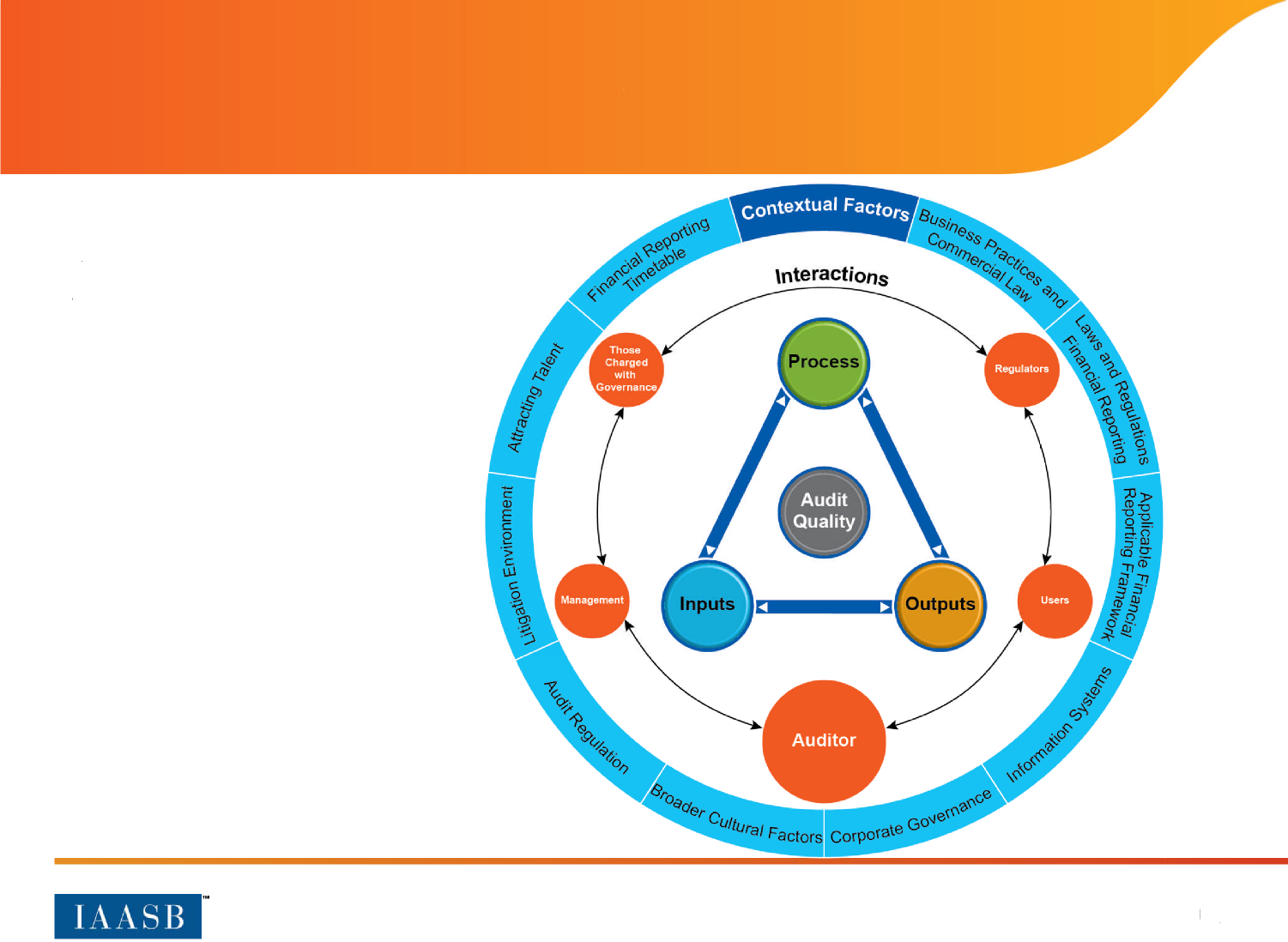 Framework for Audit Quality
Key Elements:
.
Inputs 
Process 
Outputs 
Interactions
Contextual  Factors
Source: Framework-for-Audit-Quality-Outline (IAASB)
April 2019
27
Page 8
The International Auditing and Assurance Standards Board (IAASB)
Inputs
Quality audits involve auditors:
• Exhibiting appropriate Values, Ethics and Attitudes
• Being sufficiently knowledgeable, skilled, and experienced and
having sufficient time allocated to them to perform the audit work

Process
Quality audits involve auditors applying a rigorous audit process and quality control procedures that comply with laws, regulations and applicable standards
Source: Framework-for-Audit-Quality-Outline (IAASB)
April 2019
28
The International Auditing and Assurance Standards Board (IAASB)
Outputs
Quality audits result in outputs that are useful and timely. They
are described in relation to the full reporting supply chain and
include outputs from:
• The auditor
• The audit firm
• The entity
• Audit regulators
Outputs include reports and information that are formally prepared and presented by one party to another, as well as outputs that arise from the auditing process that are generally not visible to those outside the audited organization.
Source: Framework-for-Audit-Quality-Outline (IAASB)
April 2019
29
The International Auditing and Assurance Standards Board (IAASB)
Interaction
While the primary responsibility for performing quality audits rests with auditors, audit quality is best achieved in an environment where there is support from other participants in the financial reporting supply chain.

Each stakeholder plays an important role supporting high quality financial reporting and the way in which they interact may impact audit quality.

Increased interaction is promoted in the Framework for Audit Quality.
Source: Framework-for-Audit-Quality-Outline (IAASB)
April 2019
30
The International Auditing and Assurance Standards Board (IAASB)
Contextual Factors
Collectively, the contextual factors – have the potential to impact the nature and quality of financial reporting and, directly or indirectly,
audit quality. 

Where appropriate, auditors respond to these factors when determining how best to obtain sufficient appropriate audit evidence
Source: Framework-for-Audit-Quality-Outline (IAASB)
April 2019
31
Quality Review Board (QRB)
Quality Review Board established by Government of India under Section 28A of the Chartered Accountants Act, 1949. 
Finalised reviews of 395 audit engagements (till 31.03.2018). Of these: 
29 cases recommended to the ICAI Council for consideration and necessary action. Of the cases recommended to ICAI Council, 7 have been referred to Disciplinary Committee and in 19 cases ICAI decided to issue advisories to concerned Audit firms. 3 cases were closed. 
213 cases appropriate advisories were issued by the Quality Review Board to the concerned Audit firms for improvement in quality of their services. 
153 cases were closed as they were generally acceptable.
Source:  Report on Audit Quality Review 2017-18
April 2019
32
Quality Review Board (QRB) - Findings
Standards on Auditing - Quality Control Framework (SQC-1)  
Failure to establish and implement policies relating to the element of Standards on Quality Control; 
Failure to establish and implement policy on engagement quality control review and human resources; 
Failure to reduce the familiarity threat to an acceptable level; 
Failure to establish policies and procedures designed to maintain the confidentiality, safe custody, integrity, accessibility and retrievability of engagement documentation; 
Failure to mention date in declaration of independence obtained from partners.
Source:  Report on Audit Quality Review 2017-18
April 2019
33
Quality Review Board (QRB) - Findings
Standards on Auditing - Agreeing the Terms of Audit Engagement (SA 210) 

Failure to agree on the terms of the audit engagement with appropriate management or those charged with governance; 
Failure to mention management responsibility regarding preparation of financial statements in accordance with the applicable financial reporting framework.
Source:  Report on Audit Quality Review 2017-18
April 2019
34
Quality Review Board (QRB) - Findings
Standards on Auditing - Audit Documentation (SA- 230) 
Failure to prepare audit documentation for audit procedure performed and audit evidence obtained as required by 
SA 200 - Overall Objectives of the Independent Auditor and the Conduct of an Audit in Accordance with Standards on Auditing
SA 240 - The Auditor’s Responsibilities Relating to Fraud in an Audit of Financial Statements
SA 250 - Consideration of Laws and Regulations in an Audit of Financial Statements
 SA 260 - Communication with Those Charged with Governance 
SA 320 - Materiality in Planning and Performing an Audit
SA 330 - The Auditor’s Responses to Assessed Risks 
SA 500 – Audit evidence
Source:  Report on Audit Quality Review 2017-18
April 2019
35
Quality Review Board (QRB) - Findings
Standards on Auditing - Audit Documentation (SA- 230) 
SA 530 – Audit sampling
SA 610 – Using the work of internal auditors
SA 720 - The Auditor’s Responsibility in Relation to Other Information in Documents Containing Audited Financial Statements
and SQC-1; 
Failure to prepare sufficient appropriate audit evidence for audit procedure performed for reporting under CARO, 2015; 
Failure to prepare adequate documentation for work performed, indicates that the firm has not carried out appropriate audit procedures.
Source:  Report on Audit Quality Review 2017-18
April 2019
36
Quality Review Board (QRB) - Findings
Standards on Auditing - Risk Assessment and Response to Assessed Risk 
(SA- 300 - Planning an Audit of Financial Statements, 315 - Identifying and Assessing the Risks of Material Misstatement, 320 - Materiality in Planning and Performing an Audit, 330 - The Auditor’s Responses to Assessed Risks)  

Failure to document nature, timing and extent of test of control procedure to address the risk arising from control environment and not considering material related party transactions as high risk item. 
Failure to perform risk assessment procedures to provide a basis for the identification and assessment of risks of material misstatement at the financial statement and assertion levels.
Source:  Report on Audit Quality Review 2017-18
April 2019
37
Quality Review Board (QRB) - Findings
Failure to document nature, timing and extent of audit procedure performed for treating certain litigation and claims as non contingent. 
Failure to make proper plan for overall audit strategy and nature, timing and extent of audit procedure.
Source:  Report on Audit Quality Review 2017-18
April 2019
38
Quality Review Board (QRB) - Findings
Standards on Auditing - Audit Evidence 
(SA- 500 - Audit Evidence, 501- Audit Evidence-Specific Considerations for Selected Items, 505 - External Confirmations, 520- Analytical Procedures, 530 - Audit Sampling, 550-Related Parties and 580 - Written Representations) 

Failure to attend physical inventory counting and not performing audit procedures over the entity’s final inventory records to determine whether they accurately reflect actual inventory count results; 
Failure to prepare audit documentation for analytical procedures, audit sampling, identification of risk of material misstatement in audit strategy and identifying related party transaction;
Source:  Report on Audit Quality Review 2017-18
April 2019
39
Quality Review Board (QRB) - Findings
Standards on Auditing - Audit Evidence (SA- 500, 501, 505, 520, 530, 550 and 580)
Failure to obtain sufficient amount of external confirmations and in the manner required and absence of alternative audit procedure in case of not using external confirmation. 
Failure to obtain written representations from management; 
Failure to obtain appropriate audit evidence for reporting requirement under Section 143(3)(g) of Companies Act, 2013 regarding disqualification of director.
Source:  Report on Audit Quality Review 2017-18
April 2019
40
Quality Review Board (QRB) - Findings
Standards on Auditing - Audit Conclusions and Reporting (SA 700 - Forming an Opinion and Reporting on Financial Statements , 705 - Modifications to the Opinion in the Independent Auditor’s Report, 706 - Emphasis of Matter Paragraphs and Other Matter Paragraphs in the Independent Auditor’s Report, 720 - The Auditor’s Responsibility in Relation to Other Information in Documents Containing Audited Financial Statements) 
Failure to prepare audit report in specified format; 
Failure to include ‘Basis for Qualified Opinion’ Paragraph in the Independent Auditor’s report that provides a description of the matter giving rise to the modification; 
Inconsistency in other Information as defined in SA 720 and financial statement.
Source:  Report on Audit Quality Review 2017-18
April 2019
41
Quality Review Board (QRB) - Findings
Accounting Standards 

Disclosure of Accounting Policies (AS-1) 
Failure to disclose all the significant accounting policies adopted in the preparation and presentation of financial statements. 

Cash Flow Statements (AS-3) 
Failure to report separately major classes of gross cash receipts and gross cash payments arising from investing activity; 
Classifying fixed deposits having maturity of more than three months as Cash and Cash Equivalents;
Source:  Report on Audit Quality Review 2017-18
April 2019
42
Quality Review Board (QRB) - Findings
Cash Flow Statements (AS-3) – contd.,
Failure to report the effect of changes in exchange rates on cash and cash equivalents held in a foreign currency as a separate part of the reconciliation of the changes in cash and cash equivalents during the period; 
Failure to disclose method of preparing Cash Flow Statement; 
Failure to disclose dividend distribution tax as cash flow from financing activity. 

Depreciation Accounting (AS-6)
Failure to depreciate asset over the balance lease period; 
Failure to disclose depreciation rates or the useful lives of the assets on being different from the rates specified in Schedule II of Companies Act, 2013.
Source:  Report on Audit Quality Review 2017-18
April 2019
43
Quality Review Board (QRB) - Findings
Revenue Recognition (AS-9)
Failure to disclose the excise duty related to the difference between the closing stock and opening stock in the Statement of Profit & Loss (not applicable post GST); 
Failure to recognize certain other income on accrual basis;
Failure to disclose accounting policy on dividend income from investment in shares; 
Failure to disclose revenue from sales transactions on the face of statement of profit and loss.
Source:  Report on Audit Quality Review 2017-18
April 2019
44
Quality Review Board (QRB) - Findings
Accounting for Investments (AS-13) 
Failure to recognize decline, other than temporary, in the value of long term investments; 
Failure to show interest and dividend from long term and current investments separately; 
Failure to show profit and loss on disposal of long term and current investments separately. 

Employee Benefits (AS-15) 
Failure to disclose requirements as specified in Para 120(n) related to last 4 years and (o) related to expected future contribution of AS 15; 
Failure to disclose information about defined benefit plans.
Source:  Report on Audit Quality Review 2017-18
April 2019
45
Quality Review Board (QRB) - Findings
Borrowing Costs (AS-16) 
Failure to disclose amount of borrowing cost capitalised during the year; 
Failure to capitalize borrowing cost as part of cost of qualifying assets. 

Earnings Per Share (AS-20) 
Failure to present basic and diluted earnings per share on the face of the statement of profit or loss.
Source:  Report on Audit Quality Review 2017-18
April 2019
46
Quality Review Board (QRB) - Findings
Accounting for Taxes on Income (AS-22) 
Recognition of deferred tax assets despite the fact that there was no record of virtual certainty that sufficient future taxable income will be available against which such deferred tax assets can be realized; 
Failure to review the carrying amount of deferred tax assets at each balance sheet date in terms of para 26 of AS 22; 
Failure to take deferred tax effect in respect of depreciation charged to retained earnings.
Source:  Report on Audit Quality Review 2017-18
April 2019
47
Quality Review Board (QRB) - Findings
Impairment of Assets (AS-28) 
Failure to disclose carrying amount of fixed assets at the beginning and at the end of the period; 
Failure to disclose impairment information for reportable segment as per Para 120 of AS 28.
Source:  Report on Audit Quality Review 2017-18
April 2019
48
Quality Review Board (QRB) - Findings
Other Relevant Laws and Regulations 
Failure to disclose and report appropriately under various clauses of CARO, 2016; 
Failure to disclose requirements of RBI Circulars; 
Failure to disclose the requirements of Schedule III of Banking Regulation Act, 1949; 
Failure to disclose the requirement of Schedule II of the Companies Act, 2013.
Source:  Report on Audit Quality Review 2017-18
April 2019
49
Recommendations
The most effective and proportionate remedies:
Ideas to improve incentives 

Further separating audit and non-audit services and 

Reducing barriers to entry and expansion of non-Big four firms

Greater shareholder engagement with management on matters related to audit

Greater review of audits
Source: Competition & Market Authorities (CMA)
Statutory audit Market report Oct 2018
April 2019
50
Recommendations
What Audit firms can do?
Perform root cause analysis apart from focusing on improving particular non-compliance identified. 
Establish and implement policy and procedures on engagement quality control review, human resource, confidentiality and safe custody of engagement documentation. 
Proactively review internal quality control measures. 
Reward staff and partners who deliver high-quality audits and make this a key indicator in performance reviews. 
Obtain independence declaration. 
Agree on the terms of audit engagement with appropriate management or those charge with governance.
Source: Competition & Market Authorities (CMA)
Statutory audit Market report Oct 2018
April 2019
51
Recommendations
What Audit firms can do? (contd,.)
Inadequate audit documentation is most common finding, therefore, prepare necessary audit documentations for audit procedure performed and audit evidence obtained. 
Obtain written representation on various assertions from management. 
Prepare audit report in applicable specified format.
Source: Competition & Market Authorities (CMA)
Statutory audit Market report Oct 2018
April 2019
52
Future of Audit
Technologies

Automation in audit

Building consensus on the future of audit

Demonstrating enough professional skepticism

Making sound judgement considering internal and external environment

Auditor reporting - more insight for stakeholders
Source: Future of audit – PwC Globall
April 2019
53
Questions
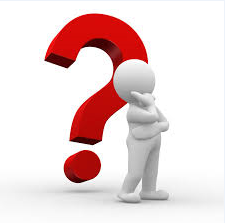 54
Thank You!